jira & CONFLUENCE
M. Milewicz-Zalewska, Engineering Support Sector, DEPARTMENT NO 3, NEOMD, V&BLHEP
OUTLINE
How to get access?
What should you do after you log in?
How do we work?
Tips for proper planning
Where can you get help?
02/03/2020
M. Milewicz-Zalewska, Dubna
2
How to get acces?
02/03/2020
M. Milewicz-Zalewska, Dubna
3
How to get JINR email?
02/03/2020
M. Milewicz-Zalewska, Dubna
4
HOW TO LOG IN to JIRA & CONFLUENCe?
For JIRA go to https://nicampd.atlassian.net/
For Confluence
02/03/2020
M. Milewicz-Zalewska, Dubna
5
HOW TO LOG IN to JIRA&CONFLUENCe?
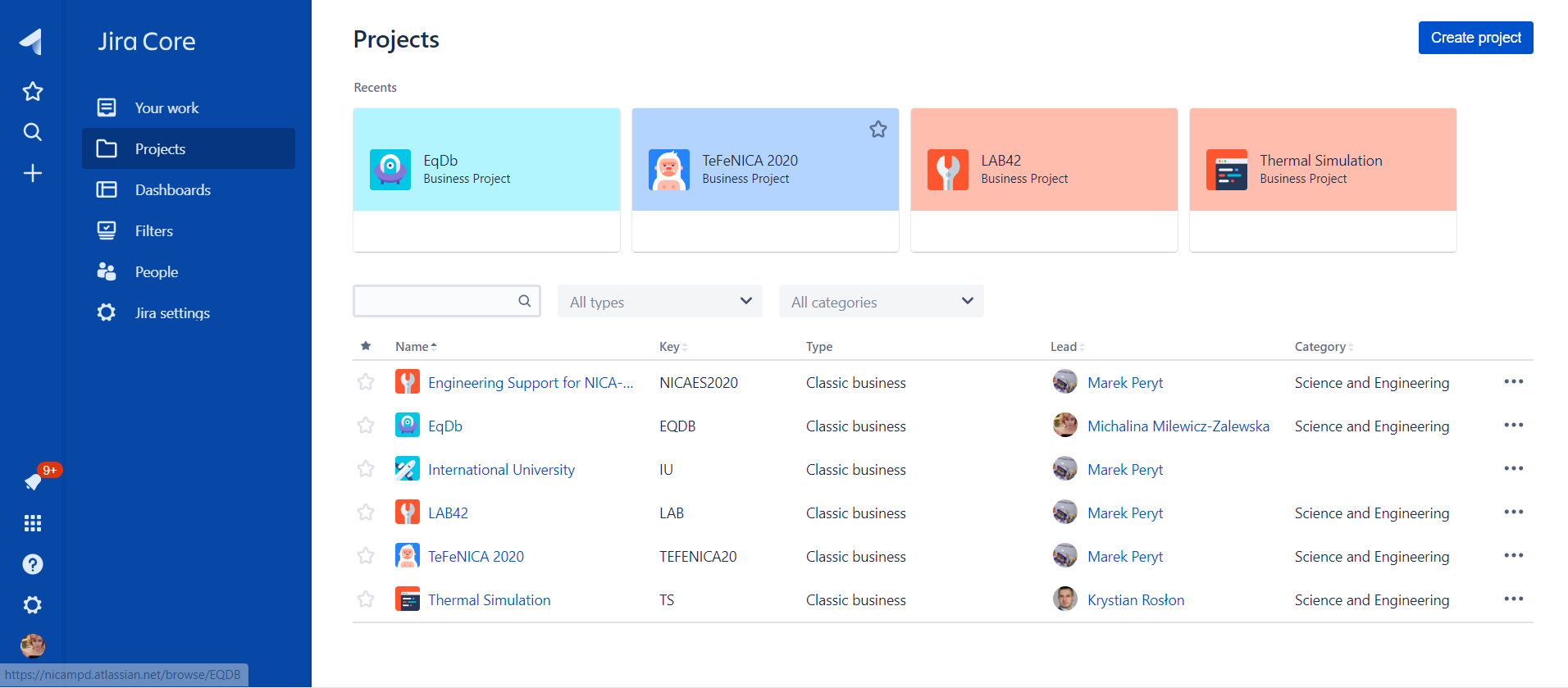 For JIRA go to https://nicampd.atlassian.net/
For Confluence
02/03/2020
M. Milewicz-Zalewska, Dubna
6
HOW TO LOG IN to JIRA&CONFLUENCe?
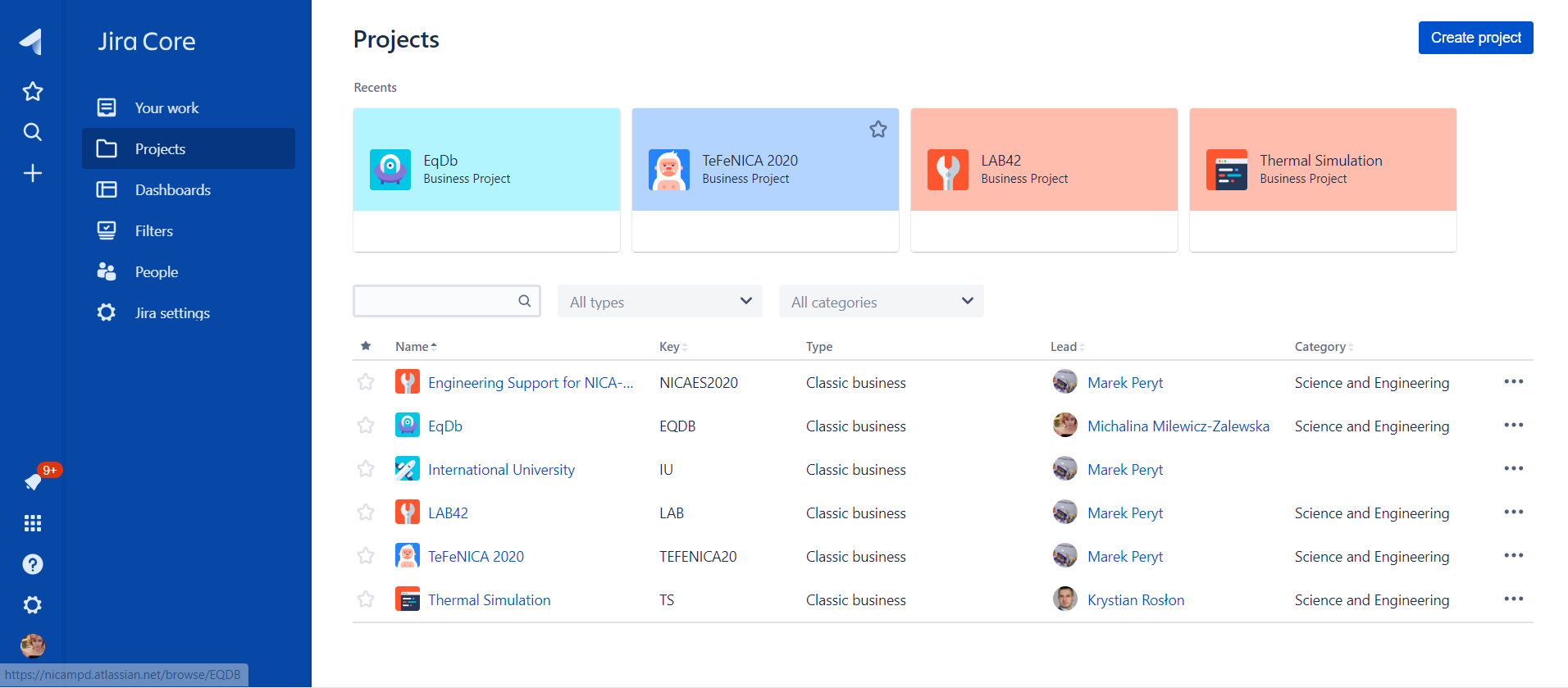 For JIRA go to https://nicampd.atlassian.net/
For Confluence
CLICK HERE AND 
SWITCH to CONFLUENCE
02/03/2020
M. Milewicz-Zalewska, Dubna
7
What should you do after you log in?
02/03/2020
M. Milewicz-Zalewska, Dubna
8
DO NOT MAKE A MESS
Work only in the projects you know, do not create any projects without Head of sector consent
02/03/2020
M. Milewicz-Zalewska, Dubna
9
SET UP YOUR PROFILE
Accept invitation to the team
Fill all your data
Look around
Assign yourself to the tasks if there is anything available for you
02/03/2020
M. Milewicz-Zalewska, Dubna
10
How do we work?
EVERYTHING you put in both Jira and Confluence should be in ENGLISH 
If you can not write in English, use Google Translate
If you need to put something in Russian (for example name of the document), make sure it is ABSOLUTELY necessary
You assign yourself to the tasks
We work in 2 weeks-long „sprints”
02/03/2020
M. Milewicz-Zalewska, Dubna
11
Tips for proper planning
02/03/2020
M. Milewicz-Zalewska, Dubna
12
Where can you get help?
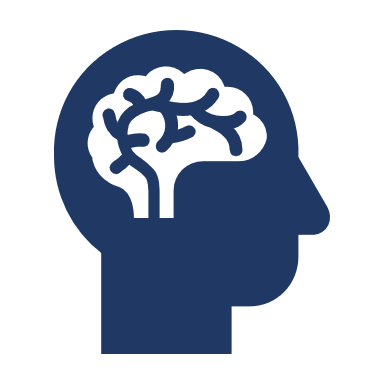 Directly at Jira/Confluence
On YouTube
Your colleagues’ heads – ask them!
02/03/2020
M. Milewicz-Zalewska, Dubna
13
Time to start is now
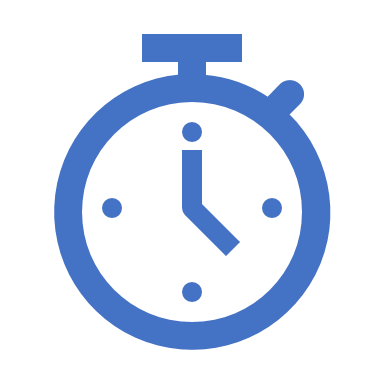 02/03/2020
M. Milewicz-Zalewska, Dubna
14